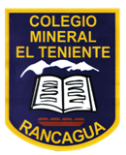 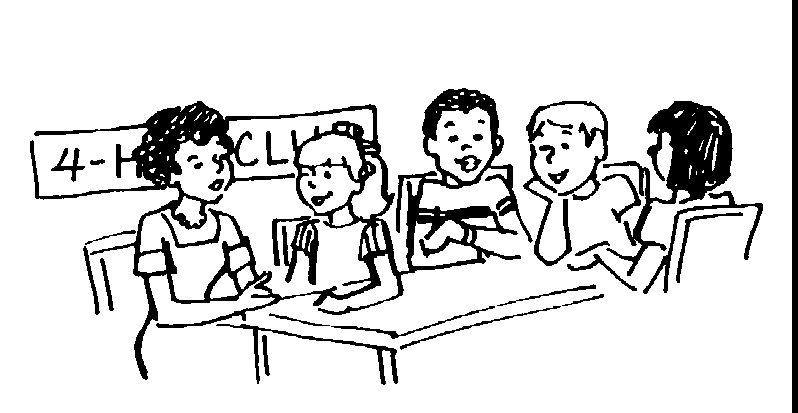 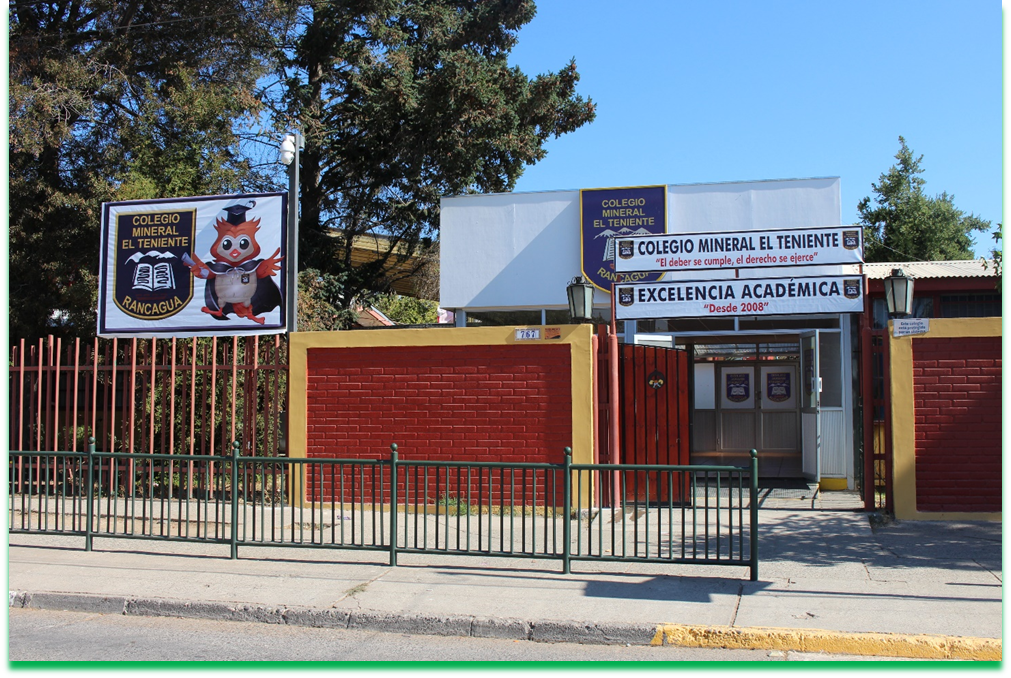 ASIGNATURA: Artes visuales
          CLASE N° 8
¿Qué vamos Aprender hoy?
 Distinguir los colores primarios de los secundarios. 
¿Qué vamos a lograr?
Explicar las características de los colores Primarios.
Explicar las características de los colores Secundarios.
Pintar utilizando los colores primarios y secundarios.
No debes olvidar que:
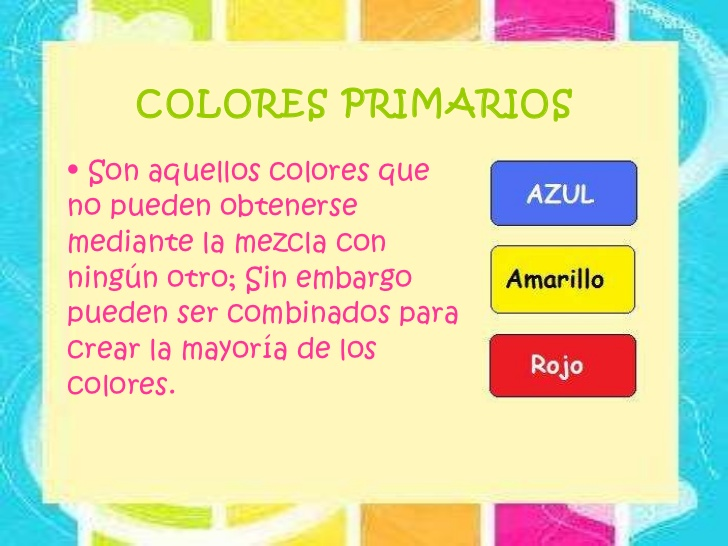 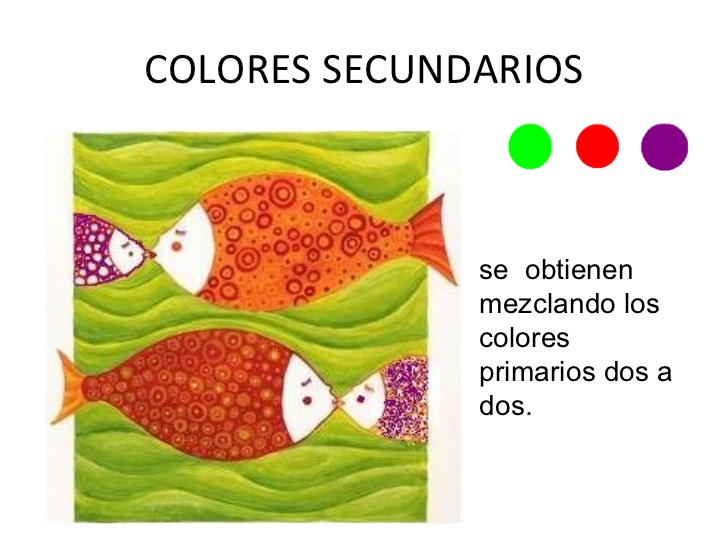 Observa el siguiente video https://www.youtube.com/watch?v=OalajEVqXmYPara que puedas observar como debes usar los materiales, y pintar con orden y limpieza, pero lo más importante, con ganas y dedicación.
Sabías que se puede pintar de muchas maneras, ocupando distintas partes de nuestro cuerpo, como por ejemplo los dedos; Observa el siguiente video para que veas y repases los colores Primarios y Secundarios. https://www.youtube.com/watch?v=KBxYUyXnmPo Debes practicar mucho, para que logres pintar como deseas, Ánimo, todos sabemos que tú puedes.
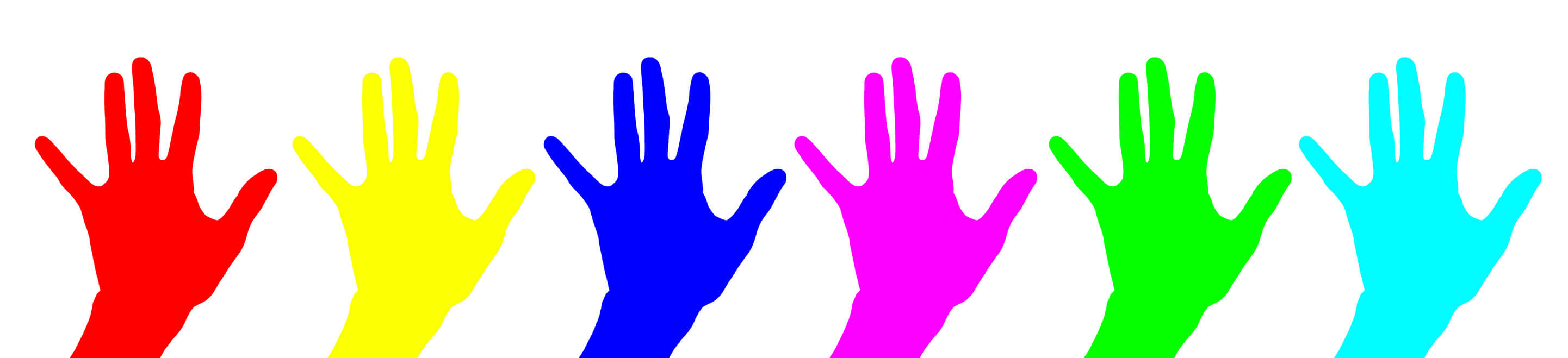 Socializa la actividad con tu familia, cuídate mucho, no salgas de casita, y diviértete aprendiendo. Cualquier duda comunícate con tu profesora jefe.